Figure 2. Effects of conflict resolution. (A) Left panel: an activation overlay for activity associated with conflict ...
Cereb Cortex, Volume 18, Issue 6, June 2008, Pages 1475–1484, https://doi.org/10.1093/cercor/bhm179
The content of this slide may be subject to copyright: please see the slide notes for details.
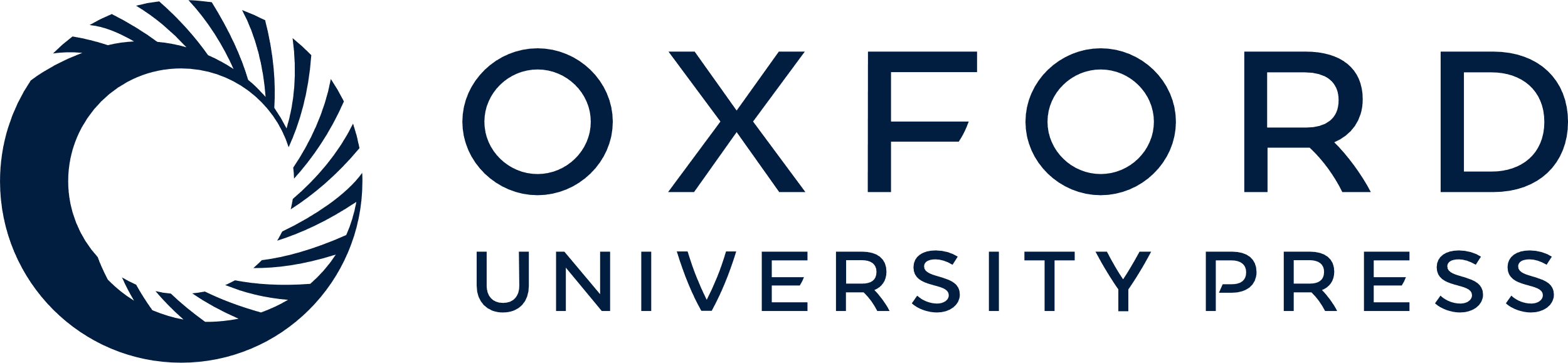 [Speaker Notes: Figure 2. Effects of conflict resolution. (A) Left panel: an activation overlay for activity associated with conflict resolution (high conflict resolution [II] trials minus low conflict resolution [CI] trials) during the nonemotional task in the right LPFC (MNI x 38, y 16, z 54; 39 voxels) is displayed on the dorsal cerebral surface (left is left), at P  20 voxels. Right panel: mean cluster signal changes (beta ± SEM) associated with conflict resolution (high conflict resolution minus low conflict resolution trials) are plotted as a function of task. The right LPFC was exclusively activated during conflict resolution in the nonemotional task. (B) Left panel: an activation overlay for activity associated with conflict resolution (high conflict resolution [II] trials minus low conflict resolution [CI] trials) during the emotional task in the rACC (MNI x −12, y 44, z −2; 81 voxels) is displayed on the medial surface of the left hemisphere, at P  20 voxels. Right panel: mean cluster signal changes (beta ± SEM) associated with conflict resolution (high conflict resolution minus low conflict resolution trials) are plotted as a function of task. The rACC was exclusively activated during conflict resolution in the emotional task.


Unless provided in the caption above, the following copyright applies to the content of this slide: © The Author 2007. Published by Oxford University Press. All rights reserved. For permissions, please e-mail: journals.permissions@oxfordjournals.org]